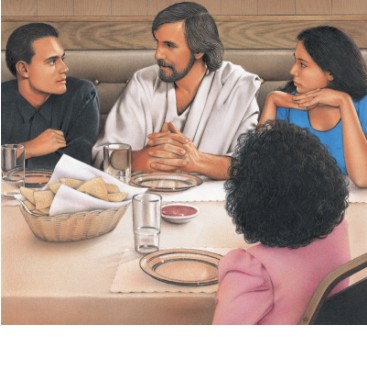 Administração Financeira da Família
Mordomia Cristã